Structure d’un programme JAVA
ESG, Java Pour Programmeur, Par D. Bennouar, 15-19 Sept 2013
1
C’est un ensemble de classe 
(au moins un classe)
Chaque  classe est déclarée par le mot clé class
ESG, Java Pour Programmeur, Par D. Bennouar, 15-19 Sept 2013
2
Exemple
class Assalam  {
// Ceci est un commentaire
// Nous sommes ici dans le corps de la 
// classe appellée Assalam
…
…
}
ESG, Java Pour Programmeur, Par D. Bennouar, 15-19 Sept 2013
3
Les classes sont sauvegardées dans des fichiers ayant l’extension Java
Un fichier peut contenir 
un ou plusieurs classes
ESG, Java Pour Programmeur, Par D. Bennouar, 15-19 Sept 2013
4
Exemple
class Inputs {
// classe Inputs….
}
class Outputs {
….
}
class Errors {
….
}
fichier lib.java
ESG, Java Pour Programmeur, Par D. Bennouar, 15-19 Sept 2013
5
Style d’écriture des noms declasseà Respecter Obligatoirement
ESG, Java Pour Programmeur, Par D. Bennouar, 15-19 Sept 2013
6
Le nom d’une classe doit obligatoirement commencer par une lettre Majuscule
class Assalam { …
class Test { …
class Test { …
ESG, Java Pour Programmeur, Par D. Bennouar, 15-19 Sept 2013
7
Si le nom d’une classe est compose de plusieurs mot, chaque mot doit débuter par une majuscule
class AssalamAlaykoum { …
class MatchDeFootball { …
ESG, Java Pour Programmeur, Par D. Bennouar, 15-19 Sept 2013
8
Règle
Dans un fichier, 
une et une seul classe peut être qualifiée de publique, c’est-à-dire précédé du mot clé public
Si Dans un fichier, 
une  classe est qualifié de publique, 
alors le nom du fichier doit être obligatoirement le même que le nom d’une classe 
suivi de .java
ESG, Java Pour Programmeur, Par D. Bennouar, 15-19 Sept 2013
9
Aucune classe n’est qualifié de public
class Inputs {
// classe Inputs….
}
class Outputs {
….
}
class Errors {
….
}
fichier lib.java
ESG, Java Pour Programmeur, Par D. Bennouar, 15-19 Sept 2013
10
La classe Errors est qualifié de public
class Inputs {
// classe Inputs….
}
class Outputs {
….
}
public class Errors {
….
}
fichier Errors.java
ESG, Java Pour Programmeur, Par D. Bennouar, 15-19 Sept 2013
11
2 classes sont qualifiés de public: erreur!!
class Inputs {
// classe Inputs….
}
public class Outputs {
….
}
public class Errors {
….
}
fichier Errors.java
ESG, Java Pour Programmeur, Par D. Bennouar, 15-19 Sept 2013
12
En général  (Organisation usuelle des classes)
ESG, Java Pour Programmeur, Par D. Bennouar, 15-19 Sept 2013
13
Une classe par fichier
La classe est déclarée public
Le nom du fichier est le même que celui de la classe
ESG, Java Pour Programmeur, Par D. Bennouar, 15-19 Sept 2013
14
Que contient une classe
ESG, Java Pour Programmeur, Par D. Bennouar, 15-19 Sept 2013
15
Des procédures et des fonctions (appelée méthodes)
Les variables globales  (appelées attributs de classe)
Règle Importante
La déclaration des procédures, fonction et variables globales de la classe doit être précédé obligatoirement du mot clé static,
ESG, Java Pour Programmeur, Par D. Bennouar, 15-19 Sept 2013
16
Pour le moment, Dans le contexte du cours
La déclaration des procédures, fonction et variables globales de la classe doit être précédé obligatoirement les mot clés suivants:
 public static
ESG, Java Pour Programmeur, Par D. Bennouar, 15-19 Sept 2013
17
Exemples
ESG, Java Pour Programmeur, Par D. Bennouar, 15-19 Sept 2013
18
public class  EquationDuSecondDegre{
       	public static double x1, x2 ;
	public static void main(String[] args) {
         		……………………..
        	} 

        public static int resoudre (int a, int b, int c) { 
        		…… 
      	}
}
fichier EquationDuSecondDegre.java
ESG, Java Pour Programmeur, Par D. Bennouar, 15-19 Sept 2013
19
La fonction  main
ESG, Java Pour Programmeur, Par D. Bennouar, 15-19 Sept 2013
20
Une classe devient exécutable si elle contient 
la fonction 
public static void main(String[] args)
ESG, Java Pour Programmeur, Par D. Bennouar, 15-19 Sept 2013
21
Un programme composé de plusieurs classes est exécutable si l’une de sesclasses contient 
la fonction 
public static void main(String[] args)
ESG, Java Pour Programmeur, Par D. Bennouar, 15-19 Sept 2013
22
Comment compiler et exécuter un programme composé de plusieursclasse
En Mode Console (Terminal)
ESG, Java Pour Programmeur, Par D. Bennouar, 15-19 Sept 2013
23
Extensions de fichiers JAVA
Les fichiers JAVA ont deux extensions
.java
Code source JAVA
.class
Binaire executable JAVA
javac
.java
.class
ESG, Java Pour Programmeur, Par D. Bennouar, 15-19 Sept 2013
24
Execution d’un programme JAVA
Utiliser la commande java suivi d’un nom de fichier .class produit par compilation d’un fichier .java, sans indiquer l’extension .class
ESG, Java Pour Programmeur, Par D. Bennouar, 15-19 Sept 2013
25
Soit un programme composé des classes suivantes:
Classe01,Classe02,Classe03
Chaque classe se trouve dans un fichier
Quels est le nom des fichiers contenant les classes:
Classe01,Classe02,Classe03
Classe01.java, Classe02.java, Classe03.java
ESG, Java Pour Programmeur, Par D. Bennouar, 15-19 Sept 2013
26
Compilation
Groupée ou Individuelle
C:\> JavacClasse01.java Classe02.javaClasse03.java
C:\> JavacClasse01.java Classe02.java 
C:\> JavacClasse03.java
C:\> JavacClasse01.java  
C:\> JavacClasse02.java 
C:\> JavacClasse03.java
ESG, Java Pour Programmeur, Par D. Bennouar, 15-19 Sept 2013
27
La Compilation produit des 
fichiers avec extension .class
Si la fonction main se trouve dans 
La classeClasse01, 
l’exécution du programme consiste à indiquer Classe01.class à la commande java
C:\> Java Classe01
ESG, Java Pour Programmeur, Par D. Bennouar, 15-19 Sept 2013
28
Si la fonction main se trouve dans 
La classe   Classe03, 
l’exécution du programme consiste à indiquer Classe03.class à la commande java
C:\> Java Classe03
ESG, Java Pour Programmeur, Par D. Bennouar, 15-19 Sept 2013
29
Convention d’Organisation d’un programme
ESG, Java Pour Programmeur, Par D. Bennouar, 15-19 Sept 2013
30
Utiliser une classe appelée Main  pour contenir 
la fonction main

Les autres classes, s’ils elles sont nécessaires:
Contiendront les autres fonctions et
Porteront chacun un nom qui renseigne sur son objectif
ESG, Java Pour Programmeur, Par D. Bennouar, 15-19 Sept 2013
31
Exemple
Programme de résolution 
d’une équation du second degré
Lesclasses sont
EquationSecondDegre: contient les fonctions de résolution de l’équation du second degré
Main:  contient la fonction main
ESG, Java Pour Programmeur, Par D. Bennouar, 15-19 Sept 2013
32
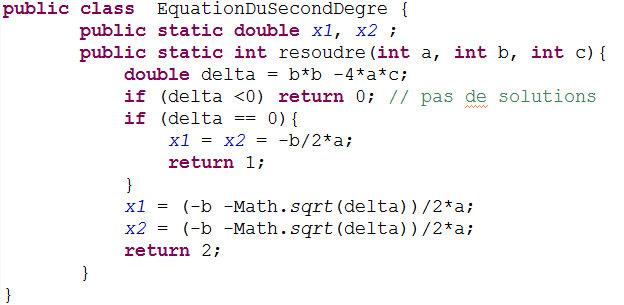 ESG, Java Pour Programmeur, Par D. Bennouar, 15-19 Sept 2013
33
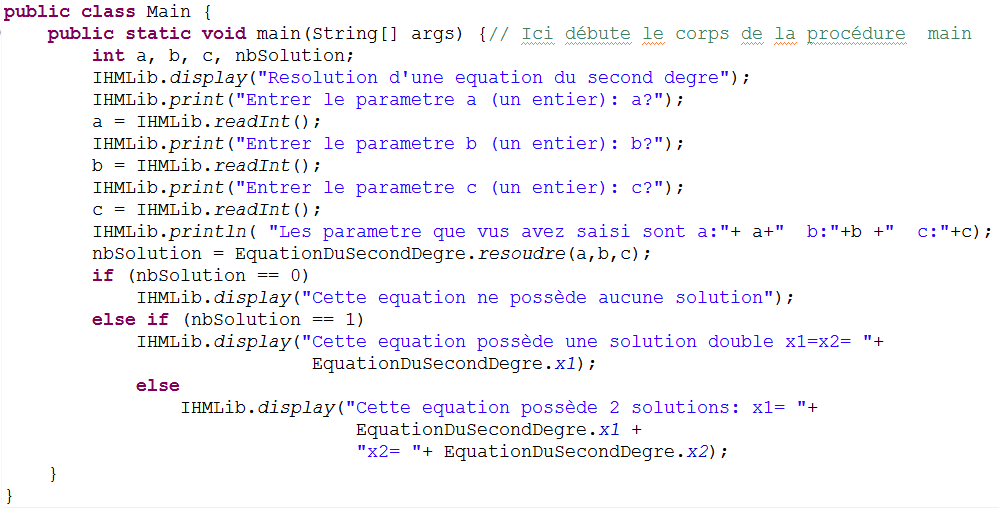 ESG, Java Pour Programmeur, Par D. Bennouar, 15-19 Sept 2013
34
Organisation desclasses en Paquets
ESG, Java Pour Programmeur, Par D. Bennouar, 15-19 Sept 2013
35
Les classes Java  sont organisées 
en paquet appelé package
Un package contient desclasses qui ont des aspects en commun

exemple:classe d’un même tp
L’appartenance d’une classe à un packet est déclaré grâce a la diretive package
ESG, Java Pour Programmeur, Par D. Bennouar, 15-19 Sept 2013
36
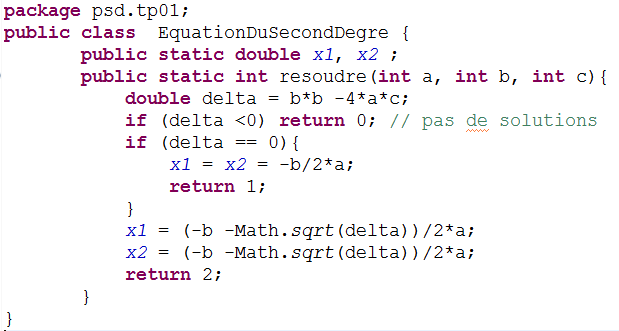 ESG, Java Pour Programmeur, Par D. Bennouar, 15-19 Sept 2013
37
Il est toujours recommandé 
de mettre une  classe dans un package ayant un nom adéquat
ESG, Java Pour Programmeur, Par D. Bennouar, 15-19 Sept 2013
38
Rappels sur les types de données scalaires
ESG, Java Pour Programmeur, Par D. Bennouar, 15-19 Sept 2013
39
Rappels
Respect de la casse
Une instruction se termine par un point virgule
Une instruction peut tenir sur plusieurs lignes
Respect du  style d’écriture
ESG, Java Pour Programmeur, Par D. Bennouar, 15-19 Sept 2013
40
Rappels
Déclaration de Variable
Type_De_Données  nomVariable;


Type_De_Données  nomVariable = valeur;
Type_De_Données  nomVariable1, nomVariable2, …. Etc..;
Type_De_Données  nomVariable1=val1, nomVariable2=val2, …. Etc..;
ESG, Java Pour Programmeur, Par D. Bennouar, 15-19 Sept 2013
41
Elément du langage Java
Les types de données
Primitifs (Scalaire) : éléments du langage
ESG, Java Pour Programmeur, Par D. Bennouar, 15-19 Sept 2013
42
Type primitifs
boolean
Domaine des valeurs: 	         true,  false 
Remarques: 	     pas de conversion  possible vers un  autre type
Exemples
boolean   present;
boolean   ouvert = true;
boolean  possedeUneSolution=false, estPluvieux=true;
ESG, Java Pour Programmeur, Par D. Bennouar, 15-19 Sept 2013
43
Type primitifs
byte
Description:		        entier signé 
Taille:8 bits
Domaine des valeurs: 	         [-128 , 127]
Exemple
byte    a, b,c;
byte  codeA=65, codeB=66,codeC=67
byte   codeZero=48, codeUn = 49, codeDeux= 50;
ESG, Java Pour Programmeur, Par D. Bennouar, 15-19 Sept 2013
44
Type primitifs
short
Description:		        entier court signé 
Taille:			       16 bits
Domaine des valeurs: 	         [- 32768 , 32767]
char
Description:		        caractère Unicode 
Taille:			       16 bits
Domaine des valeurs: 	         [\u0000 , \uFFFF]
Remarques: 	entouré de cotes simples  dans  le code java
ESG, Java Pour Programmeur, Par D. Bennouar, 15-19 Sept 2013
45
Type primitifs
int
Description:		        entier  lsigné 
Taille:			       32 bits
Domaine des valeurs: 	         [−2147483648 , 2147483647]
long
Description:		        entier long signé
Taille:			       64 bits
Valeurs:       [−9223372036854775808,  9223372036854775807]
ESG, Java Pour Programmeur, Par D. Bennouar, 15-19 Sept 2013
46
Type primitifs
float
Description:	 virgule flottante simple précision (IEEE754)
Taille:		  32 bits
Domaine des valeurs: 	         [1.401e−045, 3.40282e+038]
double
Description:	 virgule flottante double précision (IEEE754)
Taille:			       64 bits
Valeurs:       [2.22507e−308 , 1.79769e+308]
ESG, Java Pour Programmeur, Par D. Bennouar, 15-19 Sept 2013
47
Spécification des valeurs de Types primitifs
Les entiers
byte,  short,  int ,  long
hexadécimal : Tout nombre débutant par  0x
	0x256, 0x45B
Octal: Tout nombre débutant par 0
	0726, 02134 
- Décimal: Tout nombre ne débutant ni par 0 ni par 0x
Le suffixe L ou l indique un entier long
0726L, 0726l, 0x7A2B6L,  143L, 0L, 1l
ESG, Java Pour Programmeur, Par D. Bennouar, 15-19 Sept 2013
48
Spécification des valeurs de Types primitifs
Les réels: float, double
Possède soit un point, un exposant 
ou l'un des suffixes f, F, d, D.
Il est possible de préciser des nombres qui n'ont pas le partie entière ou pas de partie décimale
package cours01;
public class DeclarationDeNombreReels {
           float pi = 3.141f;    double valeur = 3d;
           float flottant1 = +.1f , flottant2 = 1e10f;
}
ESG, Java Pour Programmeur, Par D. Bennouar, 15-19 Sept 2013
49
Spécification des valeurs de Types primitifs
Les réels: float, double
float pi = 3.141;   // erreur à la compilation. 3.14  
                               // considéré comme double
float pi = 3.141f; // compilation sans erreur
ESG, Java Pour Programmeur, Par D. Bennouar, 15-19 Sept 2013
50
Spécification des valeurs de Types primitifs
Les caractères: byte et char
Symbole du caractère mis entre deux apostrophes
byte a = 'a';
char w = ‘w';
char  derniereLettreAlphabet = ‘z’;
byte ZedMajuscule =‘Z’;
ESG, Java Pour Programmeur, Par D. Bennouar, 15-19 Sept 2013
51
Spécification des valeurs de Types primitifs
Les caractères: byte et char
Caractères non imprimable et caractères spéciaux
Apostrophe:    \’
Char ap =   ’\’ ’
Guillement:    \"
Char gui =   ’ \" ’
Antislash:    \\
Char gui =   ’ \\’
Tabulation:    \t
Return:    \r
Saut de ligne:    \n
Saut de page=   \f
ESG, Java Pour Programmeur, Par D. Bennouar, 15-19 Sept 2013
52
Spécification des valeurs de Types primitifs
Les caractères: byte et char
Utilisation de la valeur entière spécifiée en octal, hexadécimal ou en Unicode
\0dd
\udddd
char aaa = '\071';
char bbb = '\u8974';
ESG, Java Pour Programmeur, Par D. Bennouar, 15-19 Sept 2013
53
RappelLes opérateurs et les expression
ESG, Java Pour Programmeur, Par D. Bennouar, 15-19 Sept 2013
54
ESG, Java Pour Programmeur, Par D. Bennouar, 15-19 Sept 2013
55
ESG, Java Pour Programmeur, Par D. Bennouar, 15-19 Sept 2013
56
Les tableaux
Type Tableau à une dimension (vecteur)
nom_de_type []
Type Tableau à deux dimensions (matrice)
nom_de_type[] []
Type Tableau à n dimensions
nom_de_type[] [] [] ……. []
ESG, Java Pour Programmeur, Par D. Bennouar, 15-19 Sept 2013
57
Instances de  tableau
tableaux
Nécessite deux étapes
Instanciation d’une référence
Instanciation du tableau par l’opérateur new
ESG, Java Pour Programmeur, Par D. Bennouar, 15-19 Sept 2013
58
Exemple création de la référence du tableau seulement
int[]  unTableauPourEntier;
boolean[]  unTableauDeBooleen;
double[]  unTableauDeReel;
ESG, Java Pour Programmeur, Par D. Bennouar, 15-19 Sept 2013
59
Exercices: Lister les nom de variables et les références
int  a;
int[] t1, t2; 
byte[] unMessage;
long [][] matrice1;
double c, d,  y;
a, c, d, y sont les noms de variables
t1, t2, unMessage, matrice1, ar1, ar2, tarticles sont des noms de références
ESG, Java Pour Programmeur, Par D. Bennouar, 15-19 Sept 2013
60
Exercice
Int[] t1, t2; 
byte[] unMessage;  
long [][] matrice1;
Les écritures suivantes   provoquent une erreur lors de l’exécution! Pourquoi?
t1[0] = 10;    
matrice1[5] [5] = 20;
ESG, Java Pour Programmeur, Par D. Bennouar, 15-19 Sept 2013
61
Instanciation de tableau avec Initialisation
ESG, Java Pour Programmeur, Par D. Bennouar, 15-19 Sept 2013
62
package cours01;
public class DeclarationAvecInitDeTableauDeTypePrimitifs {
int[] t = {1,2,4,16};
double[] d = {1.0,2.0,4.0,16.0};
short matrice[][] = {     {1,2,3,4,5},
 			{1,2,3,4,5},
			{1,2,3,4,5}  };
long tableauBizzare[][] = {  {1,2,3,4,5},
			        {1,2},
			       {1,2,3}
			       {1,2,3,4,5,7,8,9} };
}
ESG, Java Pour Programmeur, Par D. Bennouar, 15-19 Sept 2013
63
Instanciation avec Initialisation de tableau de type primitifs
int[] t = {1,2,4,16};
Mémoire Programme
??
t
ESG, Java Pour Programmeur, Par D. Bennouar, 15-19 Sept 2013
64
Instanciation avec Initialisation de tableau de type primitifs
short matrice[][] = {      
       {1,2,3},
       {4,5,6,7},
       {8,9,10,11,12,13}  
};
Mémoire Programme
??
matrice
ESG, Java Pour Programmeur, Par D. Bennouar, 15-19 Sept 2013
65
Instanciation de tableau lors de l’exécution du programme
ESG, Java Pour Programmeur, Par D. Bennouar, 15-19 Sept 2013
66
Instanciation de tableau à 1 Dimension(Vecteur)
ESG, Java Pour Programmeur, Par D. Bennouar, 15-19 Sept 2013
67
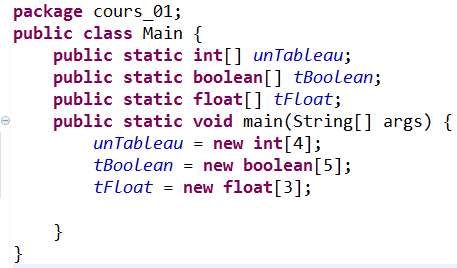 ESG, Java Pour Programmeur, Par D. Bennouar, 15-19 Sept 2013
68
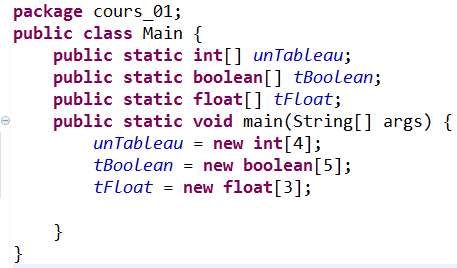 unTableau
tBoolean
tFloat
Mémoire Programme
ESG, Java Pour Programmeur, Par D. Bennouar, 15-19 Sept 2013
69
Valeurs Initiales  d’une initialisation faite par Java(Cas des cases d’un tableau nouvellement créé)
ESG, Java Pour Programmeur, Par D. Bennouar, 15-19 Sept 2013
70
Au niveau Machine l’initialisation consiste à mettre à 0 tous les bit de la variable ou case d’un tableau
Au niveau Langage Java, les bit a zéro ont un symbole particulier selon le type de donnée
Type 			Valeur par défaut
boolean 			false
byte, short, int, long 	0
float, 				0.0f
double 		 	0.0
char 				\u0000
reference			null
ESG, Java Pour Programmeur, Par D. Bennouar, 15-19 Sept 2013
71
Instanciation de tableau à 2 Dimension(Vecteur)
Rappel: 
Un tableau à 2 dimension 
est un tableau de tableau
Un tableau à n dimension est un tableau de tableau de tableau de tableau …….
ESG, Java Pour Programmeur, Par D. Bennouar, 15-19 Sept 2013
72
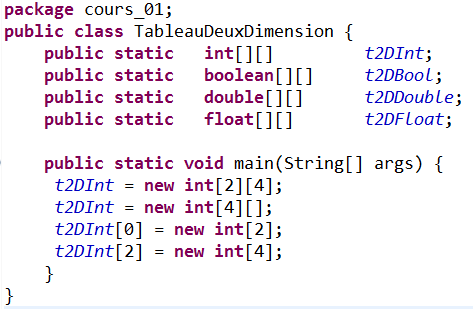 ESG, Java Pour Programmeur, Par D. Bennouar, 15-19 Sept 2013
73
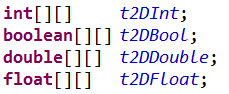 t2DDouble
t2DInt
t2DBool
t2DFloat
Mémoire Programme
ESG, Java Pour Programmeur, Par D. Bennouar, 15-19 Sept 2013
74
t2DDouble
t2DInt
t2DBool
t2DFloat
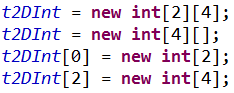 Mémoire Programme
ESG, Java Pour Programmeur, Par D. Bennouar, 15-19 Sept 2013
75
Exercice: Donner l’état de la mémoire programme à la fin de l’exécution du programme ci dessous
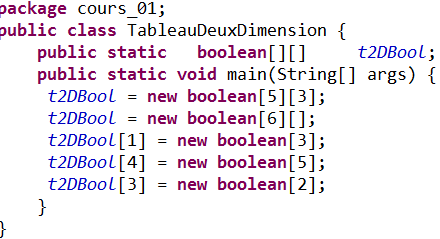 ESG, Java Pour Programmeur, Par D. Bennouar, 15-19 Sept 2013
76
t2DBool
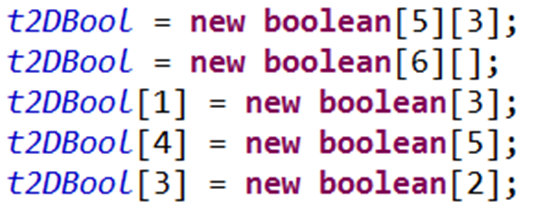 ESG, Java Pour Programmeur, Par D. Bennouar, 15-19 Sept 2013
77
Fonctions Usuelle sur TableauRappel
La Fonction  
length( unTableau1Dimension) 

duclasse Utils de la librairie libjava

Applicable pour les 
Chaine de caractère  (type String)
ESG, Java Pour Programmeur, Par D. Bennouar, 15-19 Sept 2013
78
Exemples
ESG, Java Pour Programmeur, Par D. Bennouar, 15-19 Sept 2013
79
t2DBool
Quelle est la valeur rendue par la fonction length()
6
Utils.length(t2DBool)
3
Utils.length(t2DBool[1])
Erreur! Pas de tableau
Utils.length(t2DBool[0])
7
Utils.length(t2DBool[4])
ESG, Java Pour Programmeur, Par D. Bennouar, 15-19 Sept 2013
80
t2DBool
Que se passe t il apres l’opération suivante
t2DBool[1] = null
t2DBool = null
ESG, Java Pour Programmeur, Par D. Bennouar, 15-19 Sept 2013
81
Prérequis 
pour la mise en œuvre 
de La fonction  length() 

import libjava.Utils
import libjava.*
ESG, Java Pour Programmeur, Par D. Bennouar, 15-19 Sept 2013
82
Exemple 1
Une fonction de remplissage 
d’un tableau 1D (vecteur) d’entiers donné
 par une valeur donnée
void  fill1DArray(int[] tab, int val)
Nécessite le parcours du tableau

Une seule variable jouant le rôle d’indice de cas est nécessité
ESG, Java Pour Programmeur, Par D. Bennouar, 15-19 Sept 2013
83
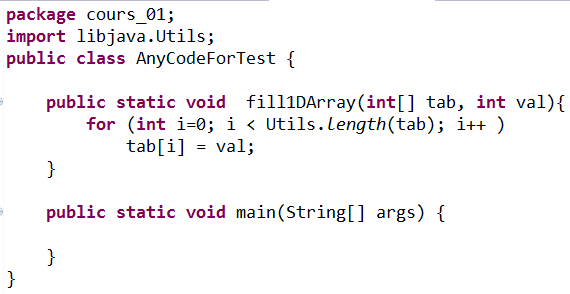 ESG, Java Pour Programmeur, Par D. Bennouar, 15-19 Sept 2013
84
Exemple 2
Une fonction de remplissage 
d’un tableau 2D (matrice) d’entiers donné
 par une valeur donnée
void  fill2DArray(int[][] tab, int val)
Nécessite le parcours du tableau, ligne par ligne et colonne par colonne dabs une ligne

2 Variables jouant chacune le rôle d’indice est nécessaire: Une pour les ligne et une pour les colonne de chaque ligne
ESG, Java Pour Programmeur, Par D. Bennouar, 15-19 Sept 2013
85
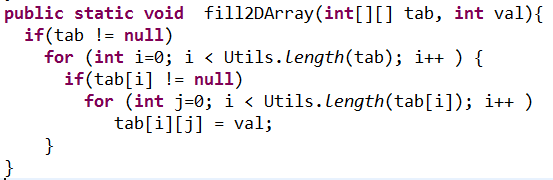 ESG, Java Pour Programmeur, Par D. Bennouar, 15-19 Sept 2013
86
Exercice
Améliorer
void  fill2DArray(int[][] tab, int val)

En réutilisant les capacité de 
void  fill1DArray(int[] tab, int val)
ESG, Java Pour Programmeur, Par D. Bennouar, 15-19 Sept 2013
87
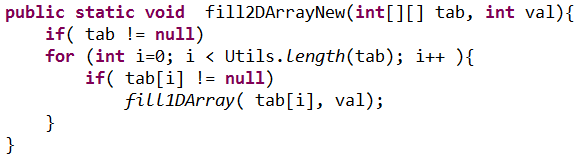 ESG, Java Pour Programmeur, Par D. Bennouar, 15-19 Sept 2013
88
Exemple 3
Lecture à partir du clavier de données qui seront mise directement dans un tableau
int  readIntArray(int[] tab, int endValue)
Utilisation des fonctions duclasse IHMLib de la librairie libjava

int  IHMLib.readInt()
ESG, Java Pour Programmeur, Par D. Bennouar, 15-19 Sept 2013
89
int readIntArray(int[] tab, int endVal)
Comportement
La fonction fait le parcours du tableau
A chaque fois qu’elle se positionne sur une case
demande à saisir une donnée entière
La fonction s’arrête  dans l’un des 2 cas suivants:
Toutes les cases du tableau ont été remplies par les données saisie au clavier
 La valeur endVal est saisie au clavier

La fonction se termine en renvoyant le nombre effectif de nombres lus
ESG, Java Pour Programmeur, Par D. Bennouar, 15-19 Sept 2013
90
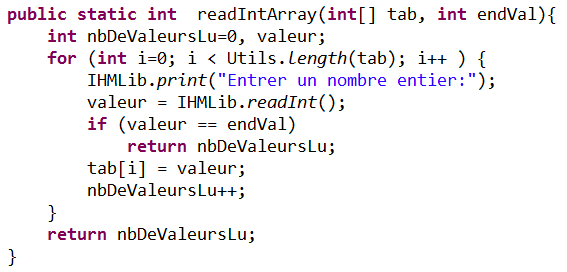 ESG, Java Pour Programmeur, Par D. Bennouar, 15-19 Sept 2013
91
int readIntArray(int[] tab, int endVal)
Version Plus sure
ESG, Java Pour Programmeur, Par D. Bennouar, 15-19 Sept 2013
92
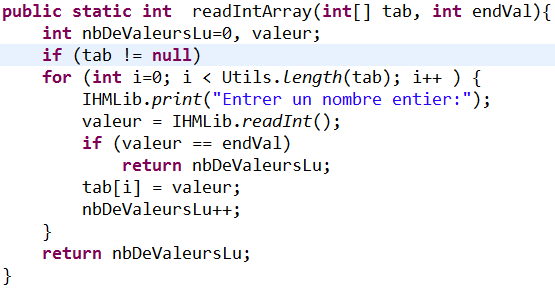 ESG, Java Pour Programmeur, Par D. Bennouar, 15-19 Sept 2013
93
Exercice
À Préparer pour un 
test de TD et de TP
Réaliser
int  readInt2DArray(int[][] tab, int endValue)
ESG, Java Pour Programmeur, Par D. Bennouar, 15-19 Sept 2013
94
int  readInt2DArray(int[][] tab, int endValue)
Comportement
La fonction rempli ligne par ligne
Lors du remplissage d’une ligne si endVal est lu on passe directement à la ligne prochaine
La fonction s’arrête  dans l’un des 2 cas suivants:
La dernière ligne est lu complétement
La valeur endVal est saisie au clavier lors de la lecture de la dernière ligne
La valeur endVal est lu 2 fois de suite
La fonction se termine en renvoyant le nombre effectif de nombres lus
ESG, Java Pour Programmeur, Par D. Bennouar, 15-19 Sept 2013
95